HR Hour
Performance Review Best Practices
Today's Presenter
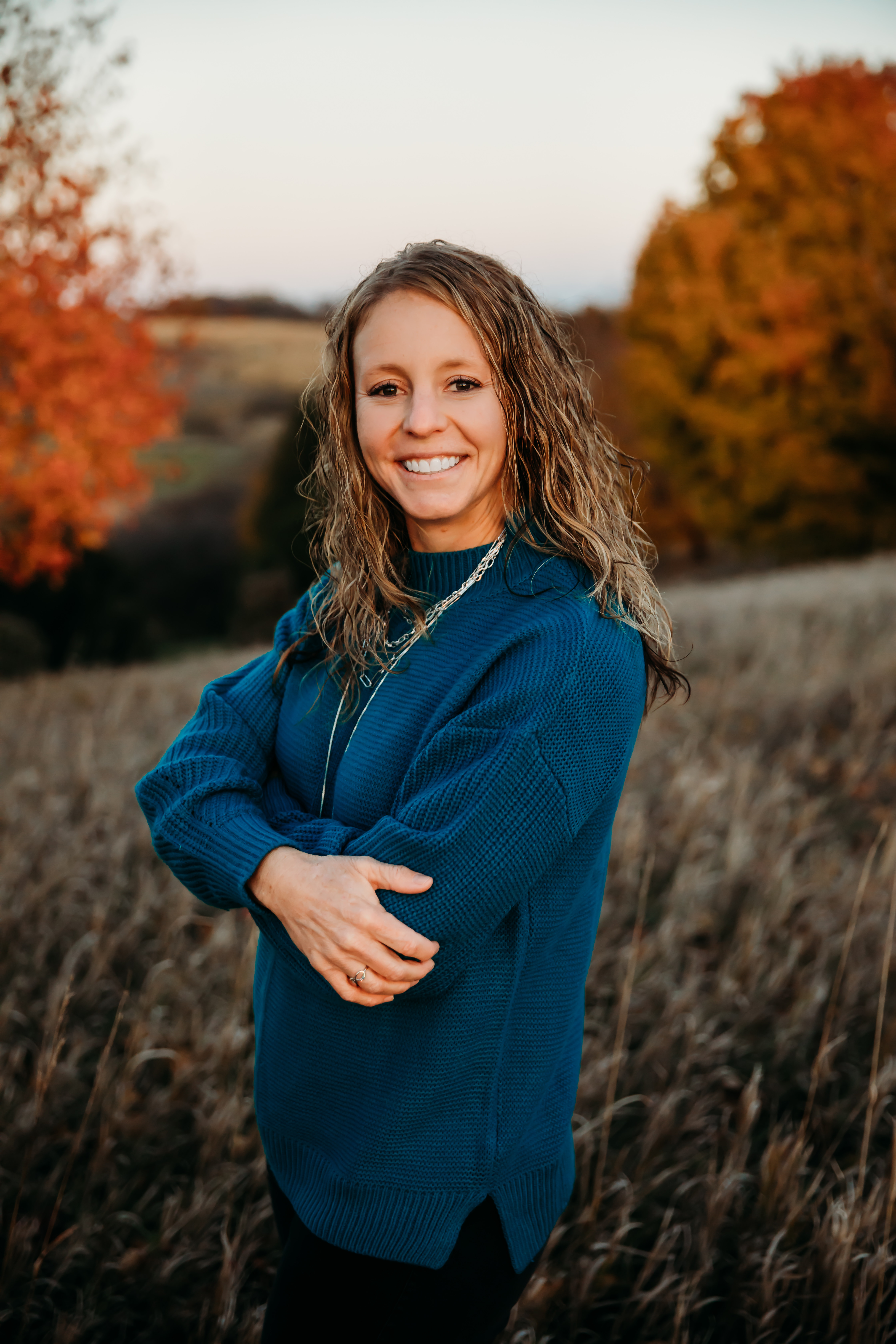 Nicole Clark
Senior Implementation Consultant
Copyright © 2022 Arcoro. All rights reserved. - Private and Confidential. - Not for Distribution.
2
Evaluation Rollout Preparation
Employee Data Review
System Demonstration
Updating Evaluation Forms
Goals Review
Scheduling/Assigning Evaluations
Performance System Utilization
What's next?
Copyright © 2022 Arcoro. All rights reserved. - Private and Confidential. - Not for Distribution.
3
Employee Data Review
CoreHR Data Pass
Verify data in Core is correct, especially Job Codes and Performance Manager
Should be receiving email with errors. If not: contact support or myself
Manual Updates
Verify data is correct, especially Job Codes and Managers
Request 'Reverse User Import' from support if mass changes need to be made
Copyright © 2022 Arcoro. All rights reserved. - Private and Confidential. - Not for Distribution.
4
System Demonstration
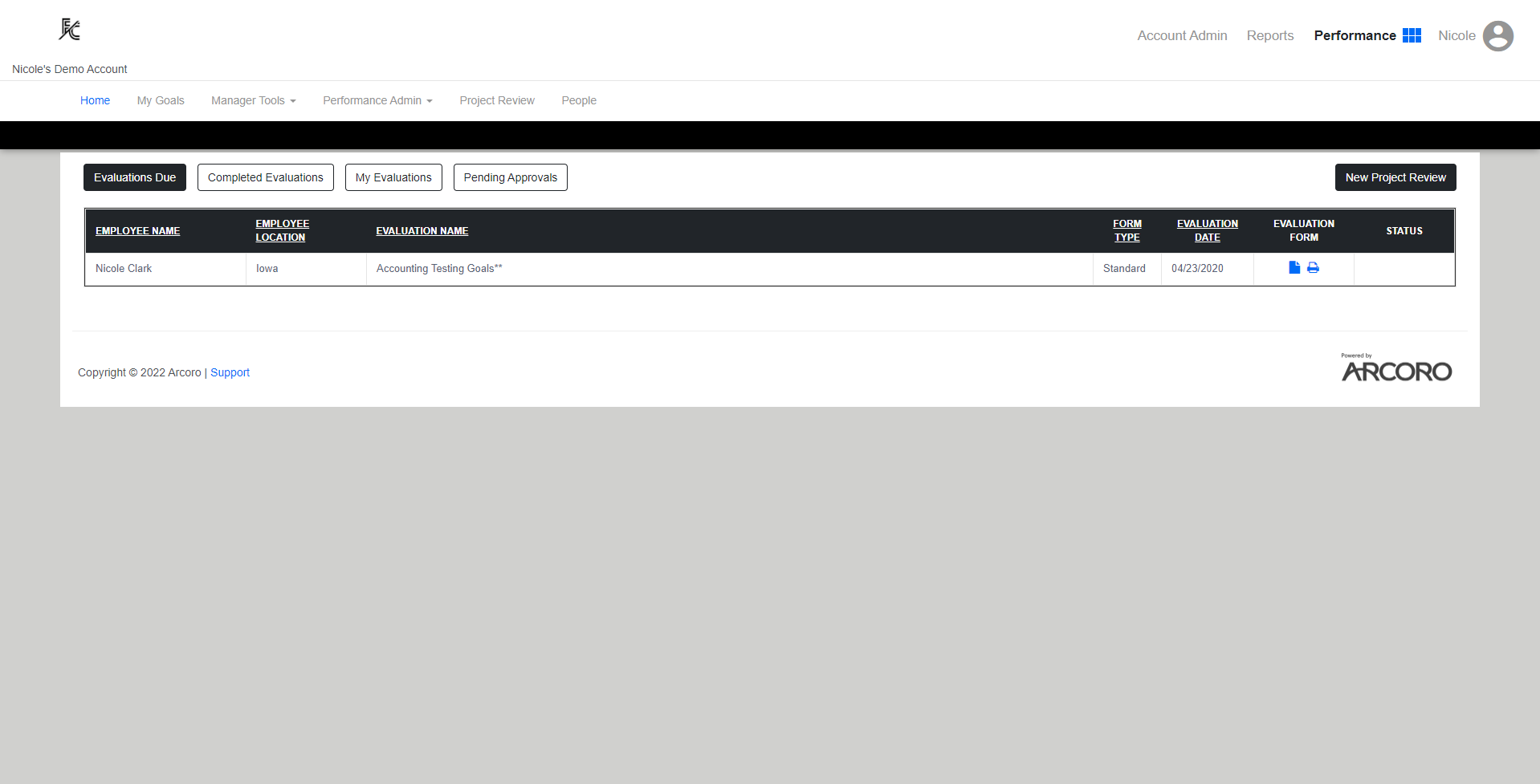 Copyright © 2022 Arcoro. All rights reserved. - Private and Confidential. - Not for Distribution.
5
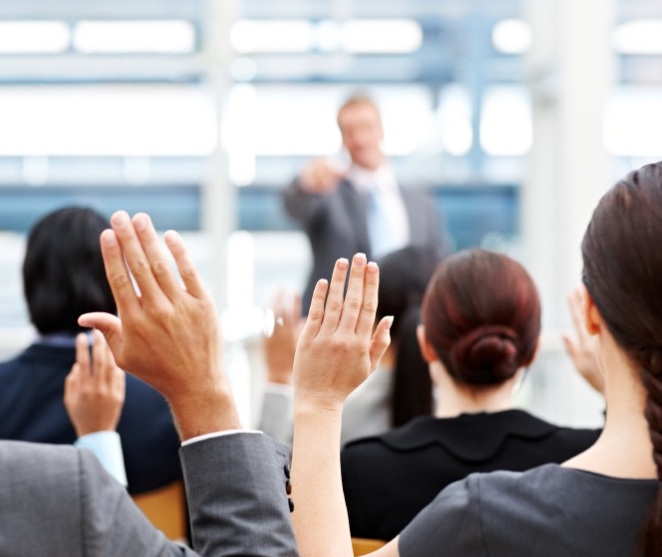 Q&A
Copyright © 2022 Arcoro. All rights reserved. - Private and Confidential. - Not for Distribution.
6
Performance System Utilization
Project Reviews
Eval created similar to annual eval
Ad Hoc – NO ASSIGNMENTS (initiated by rater)
Completed eval seen only by manager
360 Evaluations
Eval created similar to annual eval
Assigned by an admin or manager
Completed results
Rater is not known
Summary feedback report
Copyright © 2022 Arcoro. All rights reserved. - Private and Confidential. - Not for Distribution.
7
Where to go from here?
Create/Finalize Evaluation form to be used.
Verify employee data is current
Test the system
Communicate with Managers/Employees as needed
Plan ahead for how employees will login
Turn on notifications (Evaluation Notice/Reminder of Evaluation)
Schedule Evaluations


Need More 1x1 training or assistance? Contact your AM
Copyright © 2022 Arcoro. All rights reserved. - Private and Confidential. - Not for Distribution.
8
Nicole Clark
Nicole.clark@arcoro.com
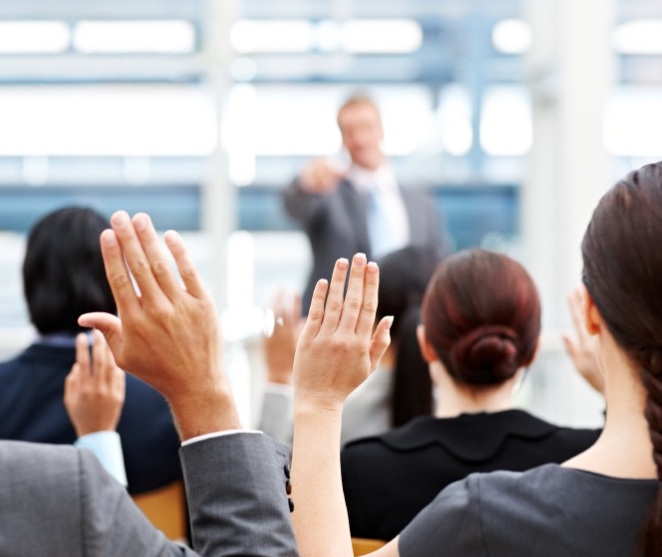 Q&A
Copyright © 2022 Arcoro. All rights reserved. - Private and Confidential. - Not for Distribution.
10